Родительское собрание на тему:  «Игра – не забава»
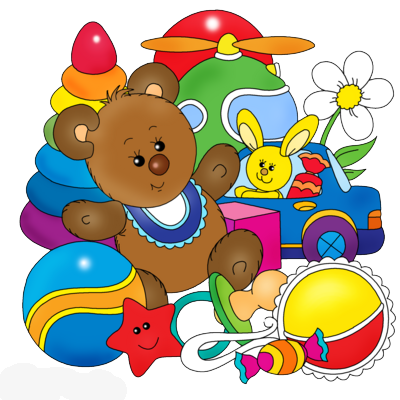 Подготовила: 
воспитатель 
Чистякова О.В.
Команды
Фиксики
Лунтики
Вопросы от умной совы
Практикум  «Игра на кухне»
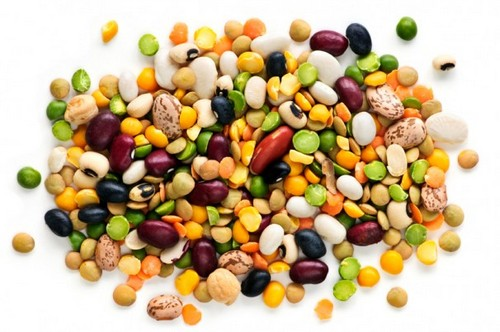 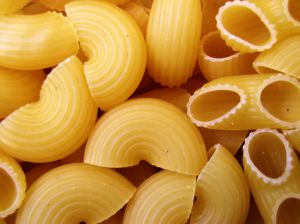 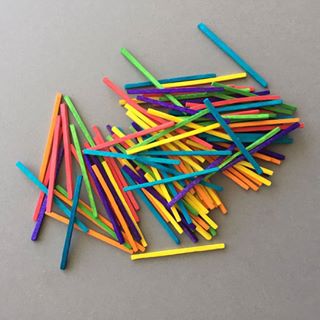 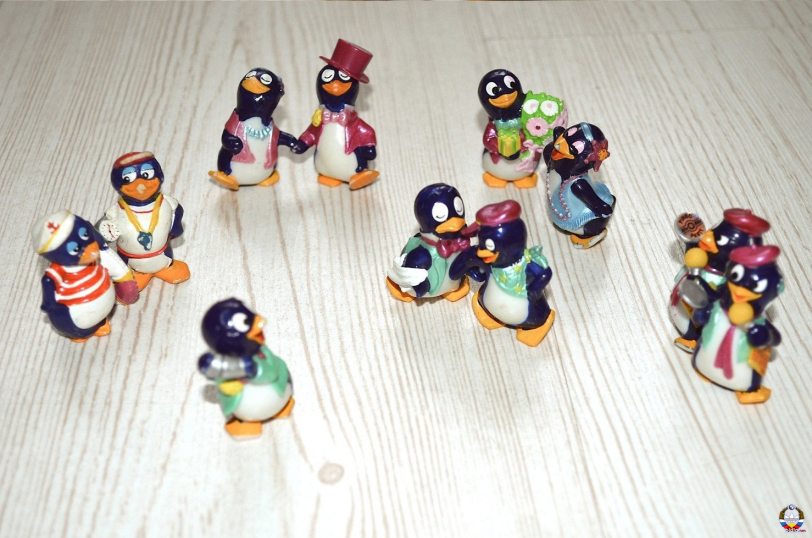 Станция  «Дидактические игры»
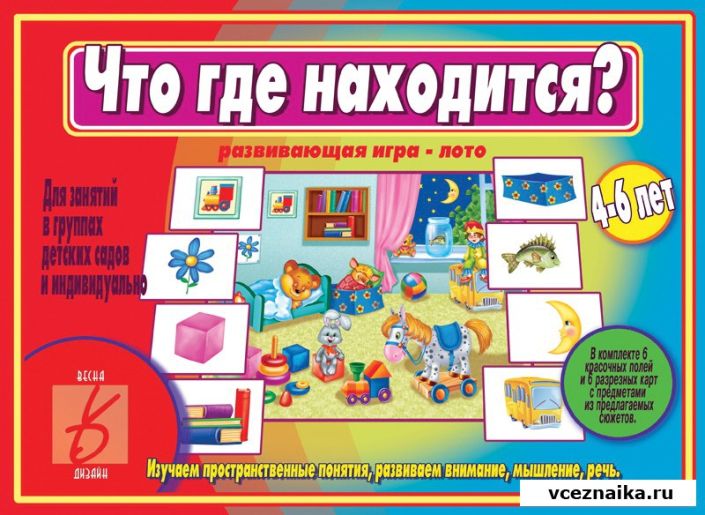 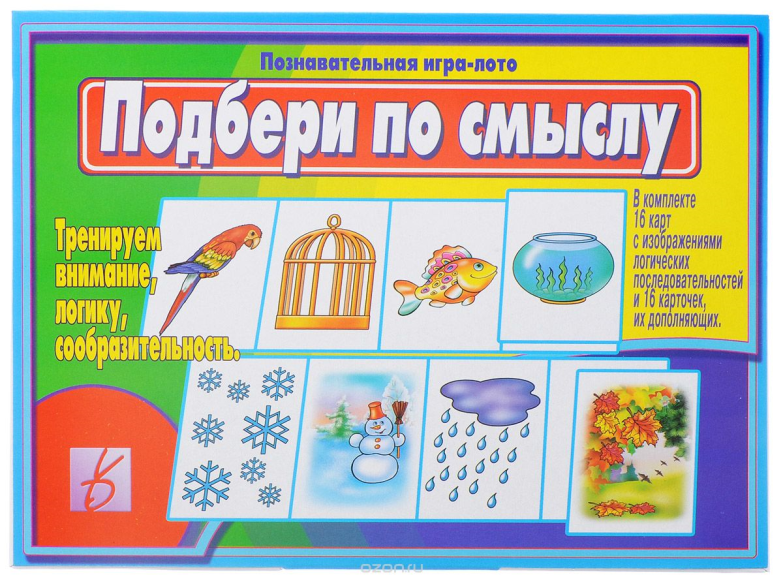 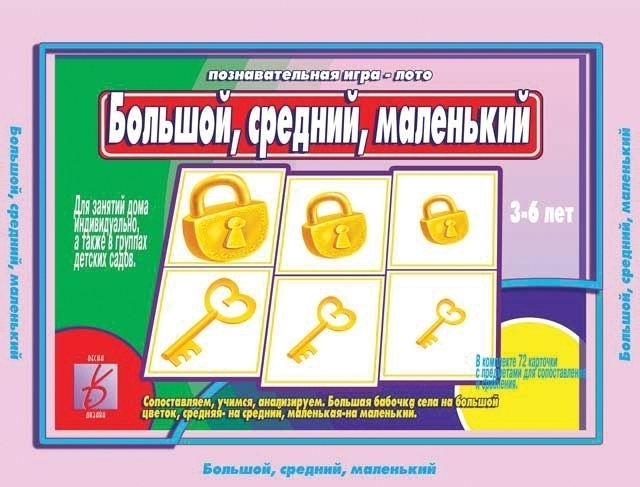 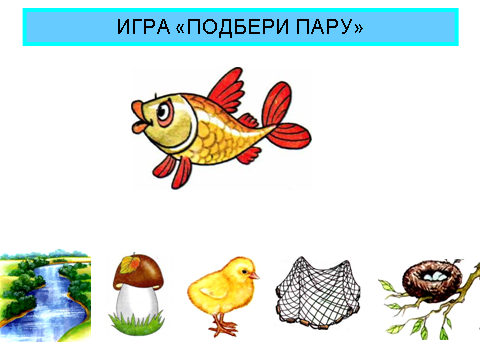 «Кому, что нужно для работы»
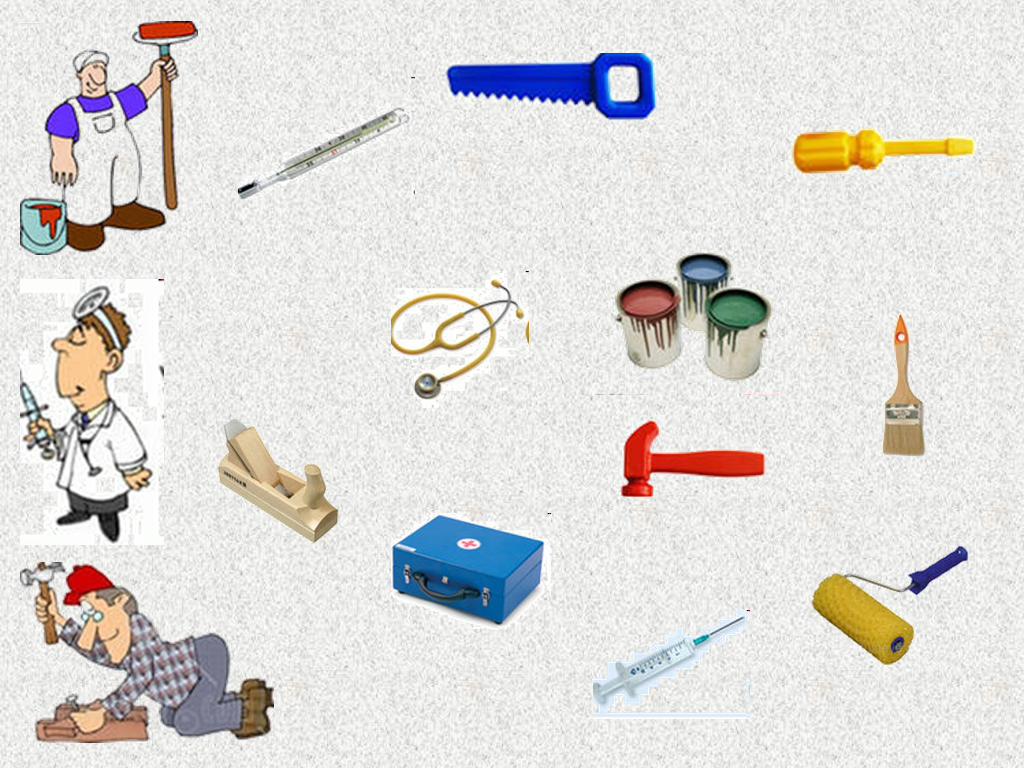 «Найди лишнее»
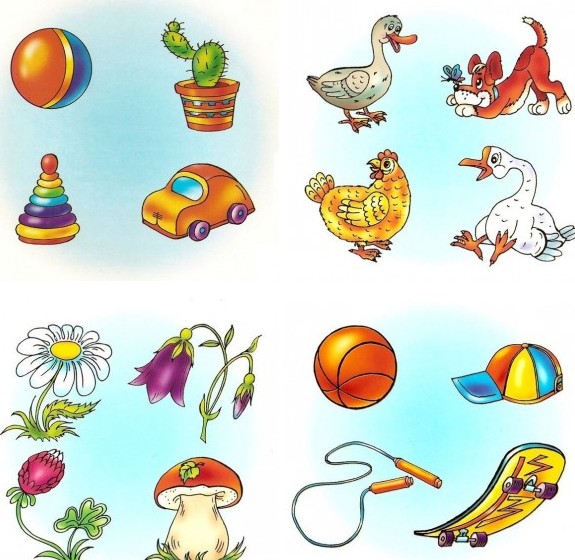 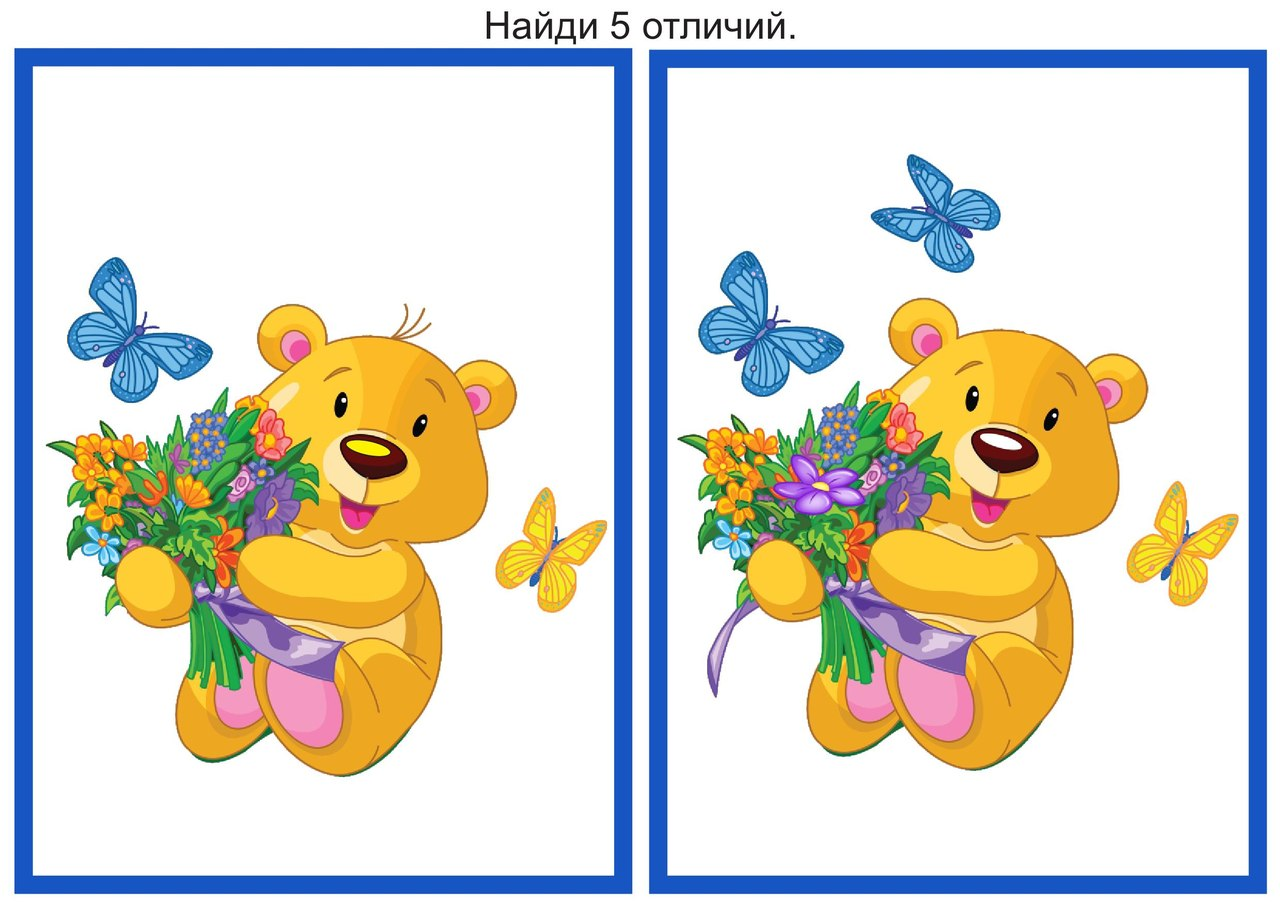 Станция  «Настольно-печатные игры»
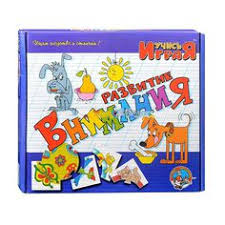 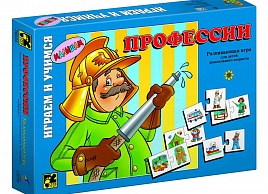 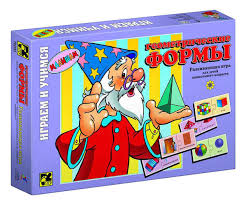 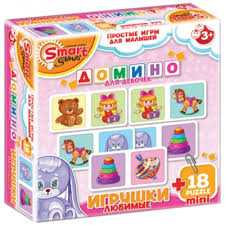 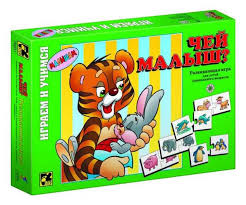 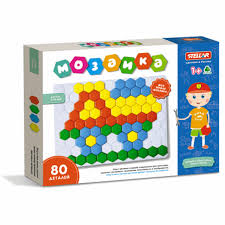 Станция «Подвижные игры»
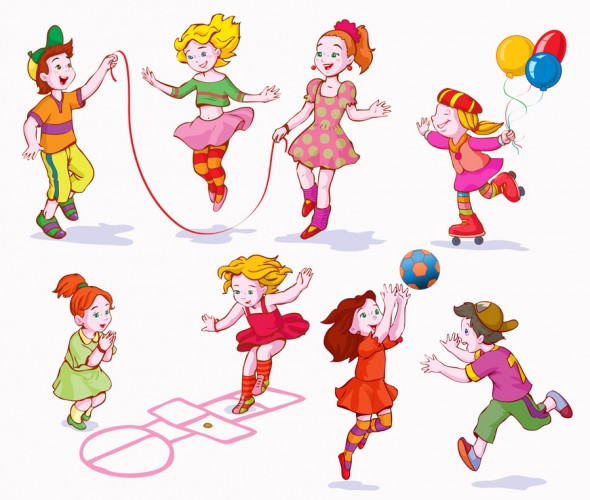 Станция  «Сюжетные игры»
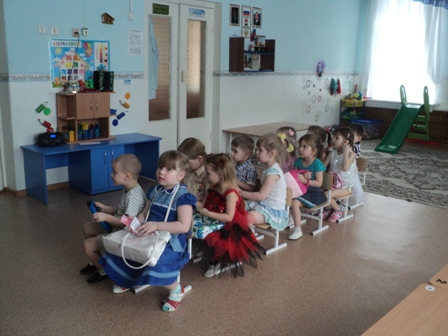 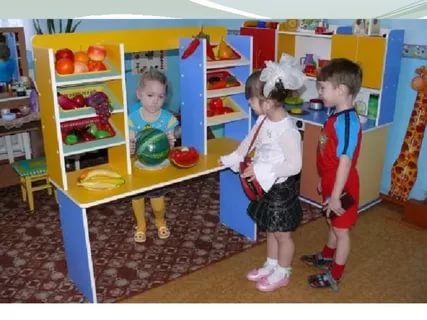 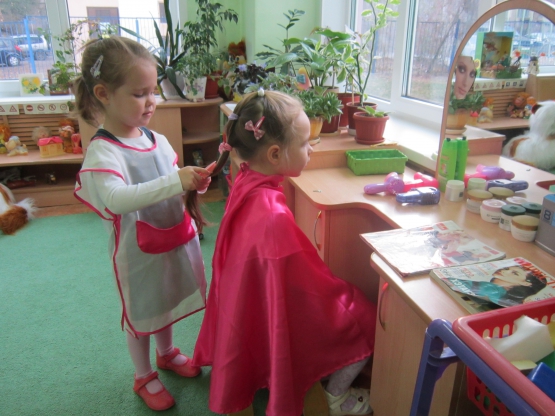 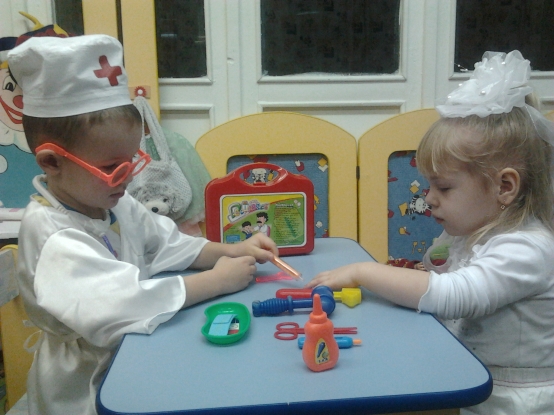 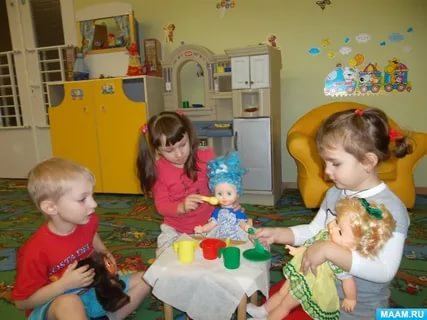 Станция «Театрализованные игры»
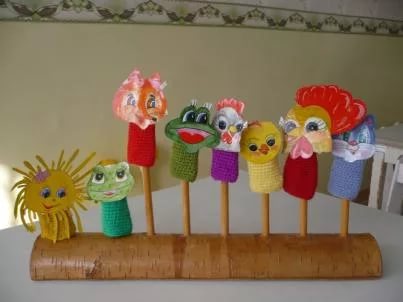 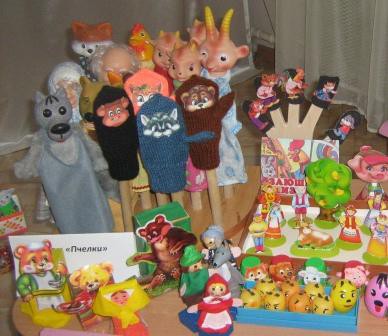 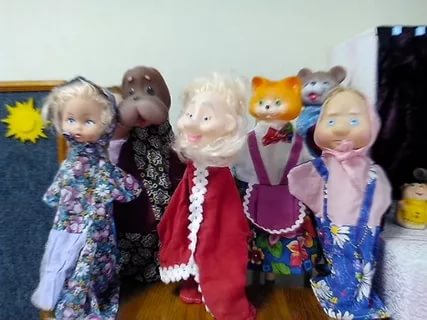 Станция  «Строительные игры»
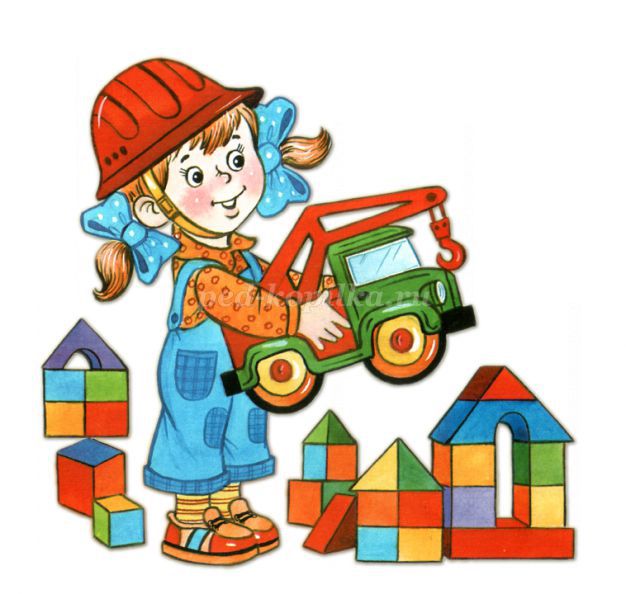 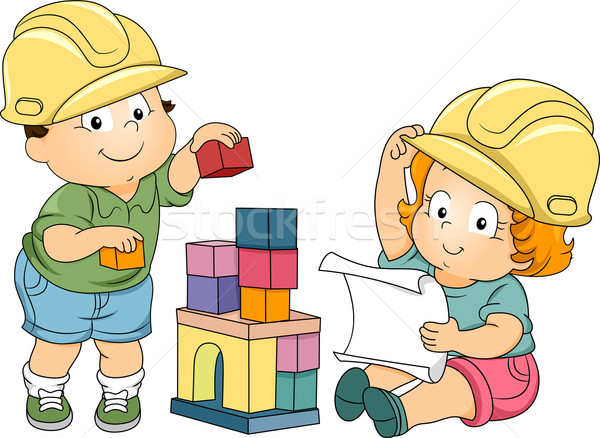 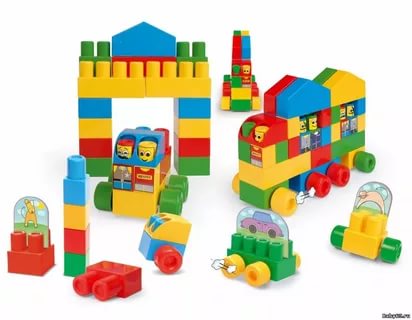 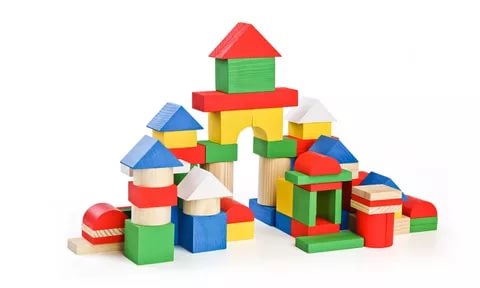 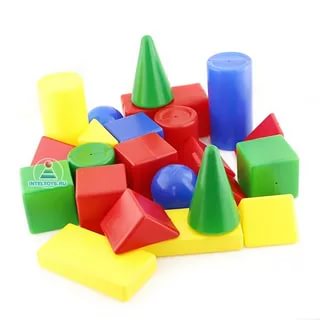 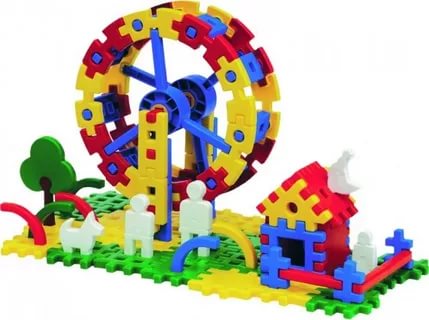 Станция «Игры-драматизации»
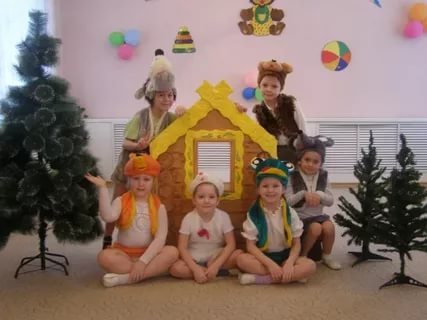 Русская народная сказка   «Репка»
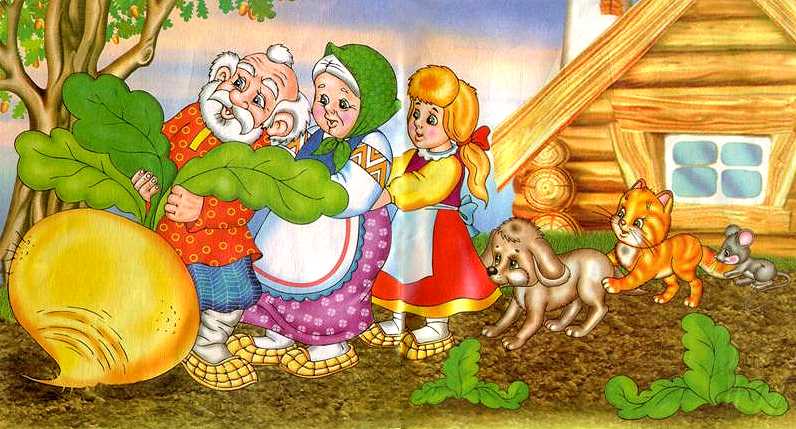 Русская народная сказка «Теремок»
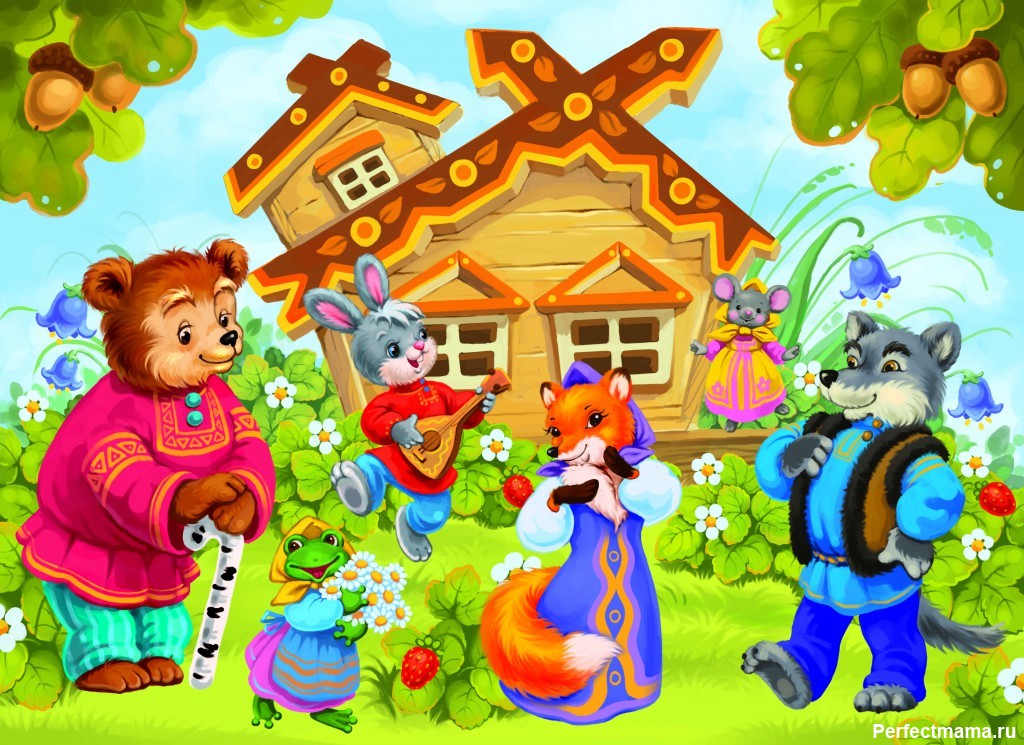 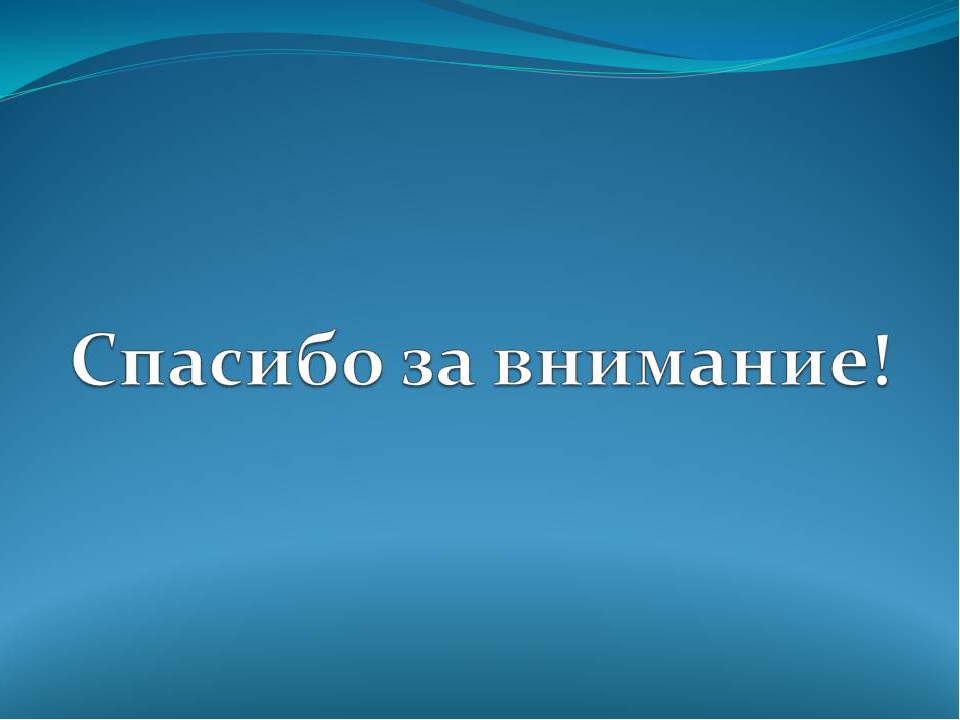